Ja a moja škola
Murínová
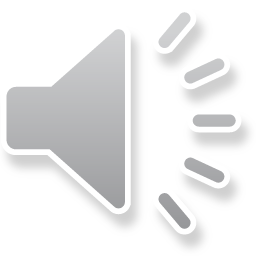 Zápis
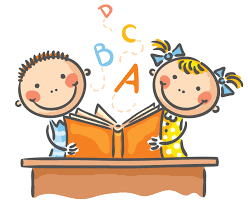 Na zápis som prišla v školskom roku 2017/2018
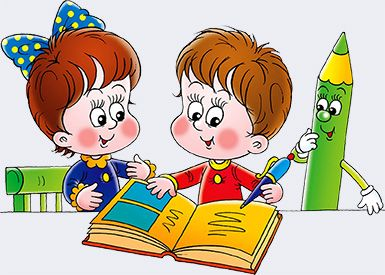 Môj prvý mikuláš na škole
Na mikuláša som sa tešila
Bola som prváčka
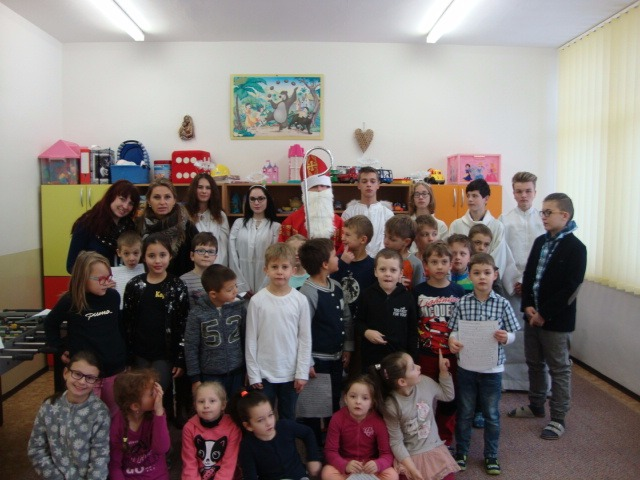 Karneval
Na karnevale som bola princezná. Veľa sme tancovali.
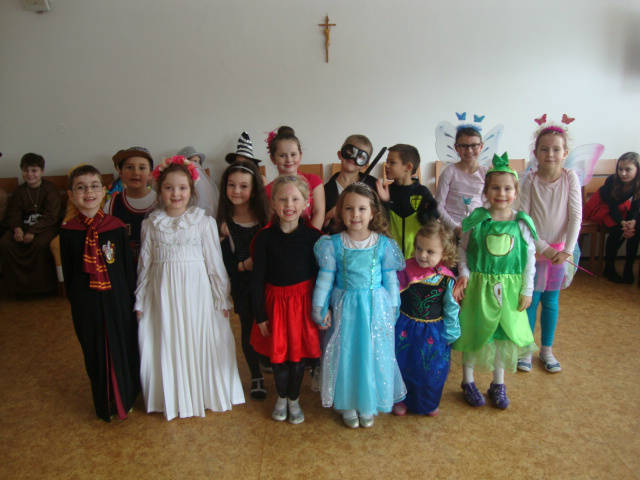 Veselo s gitarou
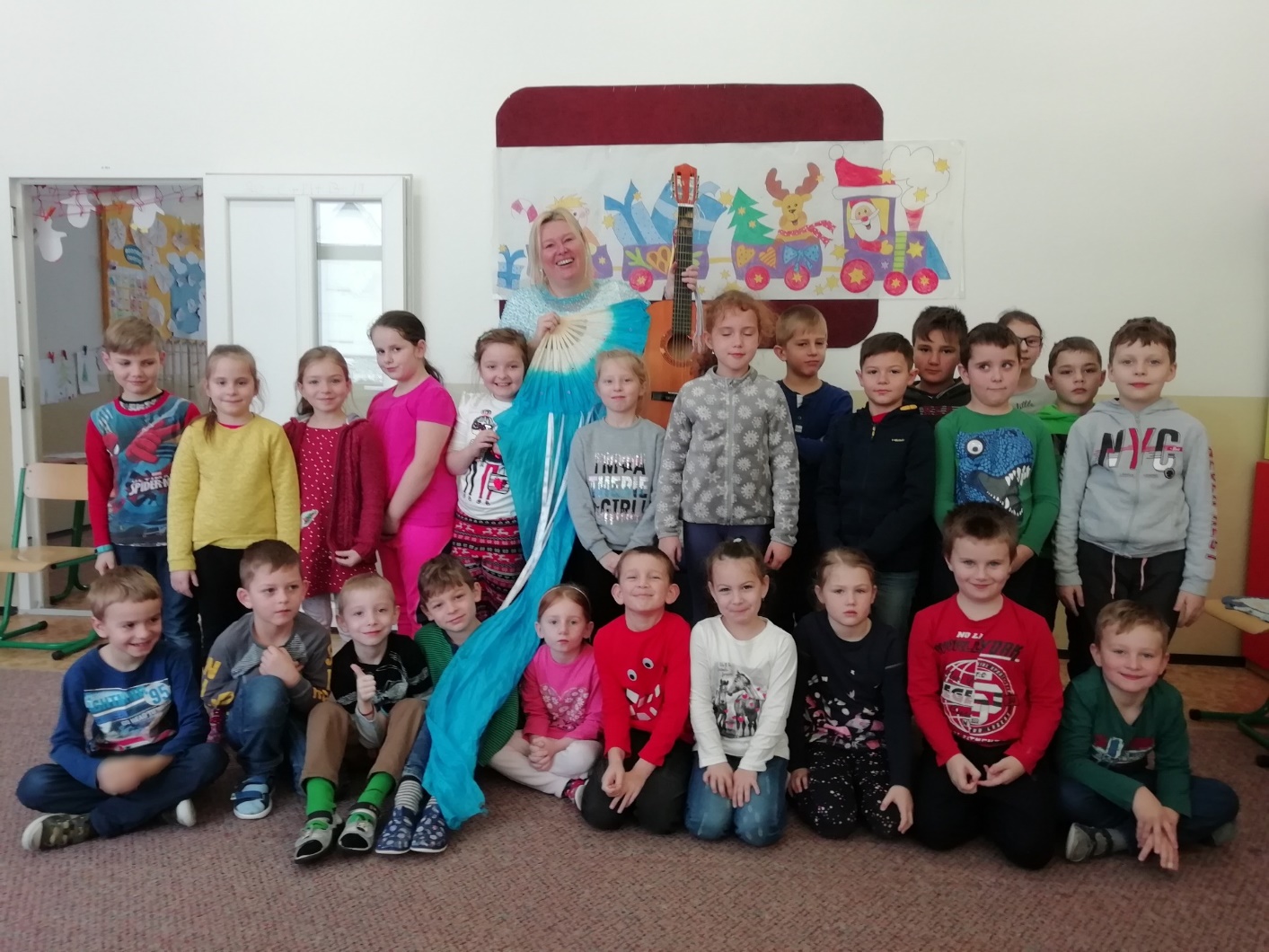 Tancovali sme a spievali spolu
Škola v prírode
Škola v prírode sa mi veľmi páčila 
Bola som šťasná že sa môžem zúčastniť 
V škole v prírode sme boli na chate Gejdák
Slávnostné ukončenie šk. roku 2017/2018
Tancovali sme
Lyžiarsky výcvik
Na lyžiarskom výcviku sme boli v Závažnej Porube
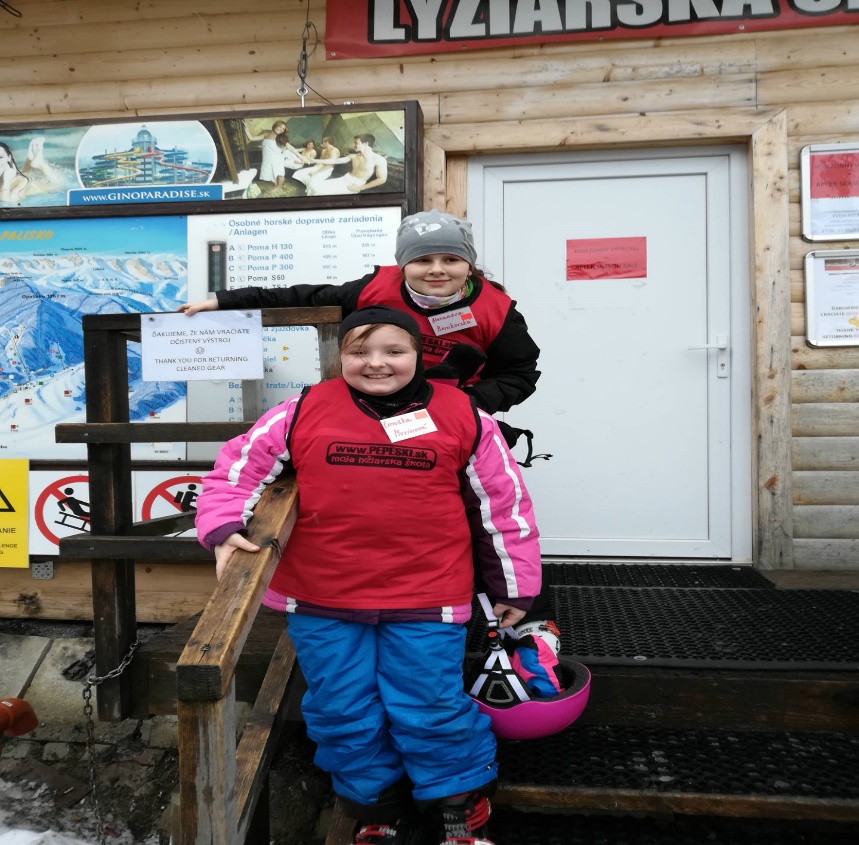 Srandičky v našej triede
Najlepší Mikuláš za môj život hi-hi!!!!!
Jablkové hody
Jej koláčiky!!!!!!!!!
Slávnostné ukončenie šk. roka 2019/2020
Ide sa na prázdniny. Jupí!!!!!!!!!!!
Mini talentová show
Na našej show som sa zabavila páčili sa mi všetky čísla
Šk. kolo hk.
Všetci boli super:-D
Tvorivé dielne maľovanie na sklo
Bola tam krásna výstava. Aj my sme maľovali na sklo.